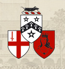 Dilemmas of Privacy and Surveillance
Martyn Thomas CBE FREng
Livery Company Professor of Information Technology
1
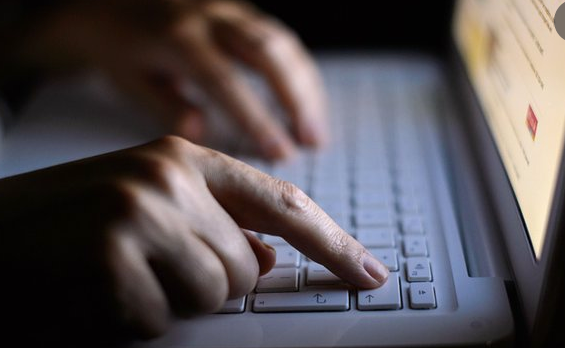 Cyberspace: The Fifth Dimension
Many of us lead much of our lives in cyberspace. Privacy is  important to many of us – and a human right
Many organisations seek personal information, for reasons that range from the legitimate to the criminal. 
Crime will always exist where there is motive and opportunity: KPMG reported a rise of 1266% in cyber-enabled fraud between 2015 and 2016. Cyberspace has to be policed.
Law enforcement necessitates some breaches of privacy
This lecture explores the tensions that are the result
2
Personal Data and Privacya human right
“No one shall be subjected to arbitrary interference with his privacy, family, home or correspondence, nor to attacks upon his honour and reputation. Everyone has the right to the protection of the law against such interference or attacks
Article12 of the Universal Declaration of Human Rights
Privacy in the Physical World
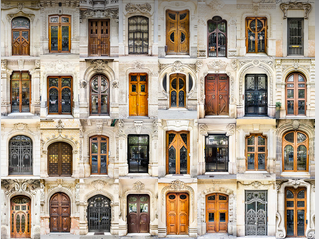 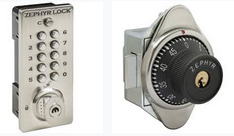 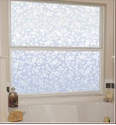 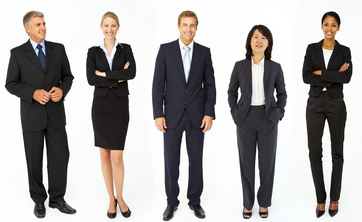 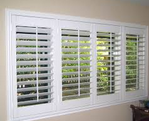 4
Technology Erodes Physical Privacy
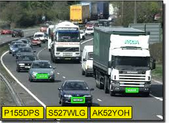 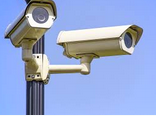 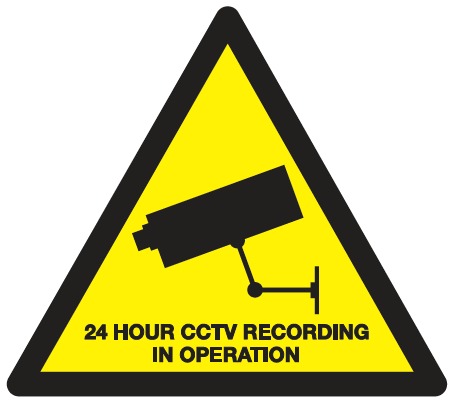 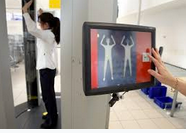 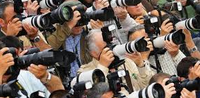 5
Crime Prevention and Detection must breach privacy
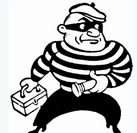 Criminals have something to hide
Law enforcement need to be able to detect things that criminals want to keep private
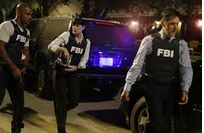 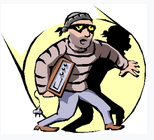 6
Metadata in the physical worldand in cyberspace
Which churches, clinics, charities, political meetings have you attended, when and who with?
Whom have to written to or spoken to, how often and when?
What are your regular journeys? Where and when might you be on foot and alone?
Where did you spend the night? Who else was there? How often do you spend the nights together?
7
Metadata in Cyberspace
What websites have you visited in the past year? In what order? Did you use your credit card?
Who is in your address book? What network of contacts do you have, within three links? What are the patterns of contact?
Where do you travel and who do you contact when you are there? 
If you are in corporate finance, what companies are you researching?  Who are you contacting? How often and in what order? Are you using encrypted messaging more?
Is MI6 breaking its normal working patterns – working late and ordering pizzas …?
When metadata can reveal confidential information, should it have the same privacy protection as content does?
8
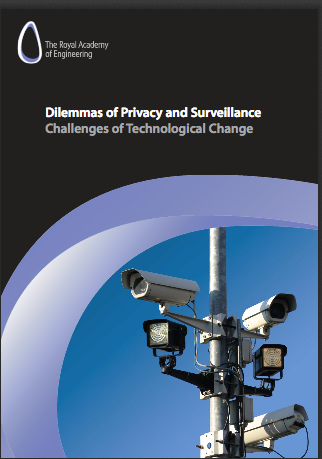 The RAEng ReportPrivacy Rights
privacy as confidentiality 
privacy as anonymity 
privacy as freedom to be left alone
privacy as freedom of expression
privacy as control of personal data
9
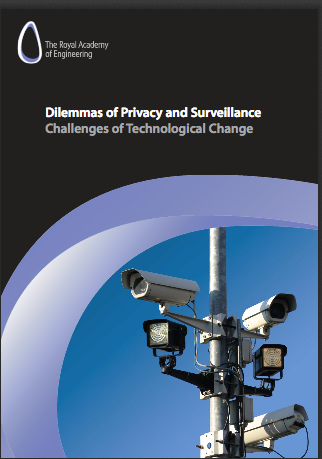 The RAEng ReportPrivacy and conflicting values
Accountability for personal or official actions
the need for crime prevention and detection and for security 
efficiency, convenience and speed in access to goods or services 
access to services that depend on fulfilling specific criteria such as being above an age limit or having a disability
the need to monitor health risks, such as outbreaks of infectious diseases 
public and legal standards of behaviour which might weigh against some personal choices
10
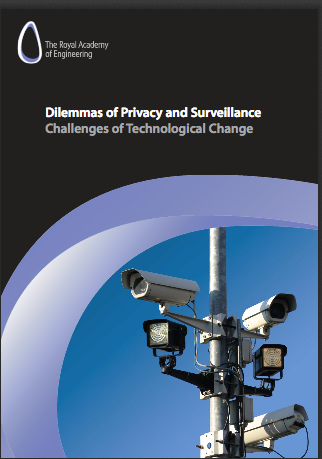 The RAEng ReportMuch has changed in 10 years …
Cyberspace use has increased in volume and nature
Surveillance, data retention and data analytics have increased greatly
Benefits and harms are not equally distributed …
Most people carry personal monitors and CCTV!
Edward Snowden has revealed top secret details about the nature and degree of government surveillance
11
Government Surveillance: What did Edward Snowden reveal, and why?
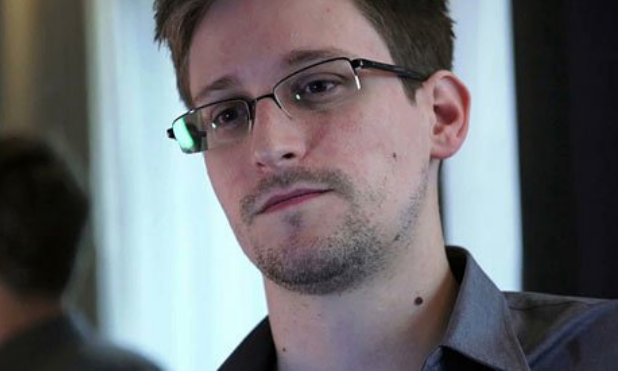 From TheTrueHOOHA to NSA sysadmin and whistleblower
12
What Did Snowden Reveal?
Thousands of documents, many classified Top Secret and above
Thousands of Gigabytes of the traffic on the internet were being collected from the Internet backbone fibre-optic cables every second, filtered, stored and searched
Customer data, messages, pictures, video was being collected from the major Internet companies
Internet encryption was being systematically weakened
Many computers and mobile phones were being hacked
And much more …
13
What Did Snowden Reveal?
BLARNEY/FAIRVIEW/OAKSTAR/STORMBREW Massive upstream interception from internet cables
PRISM: Downstream collection of data direct from the largest internet companies.
BULLRUN: decryption of encrypted communications
EGOTISTICAL GIRAFFE: penetration of Tor anonymity
… and dozens of other programmes to increase the scale, ease and effectiveness of  surveillance
14
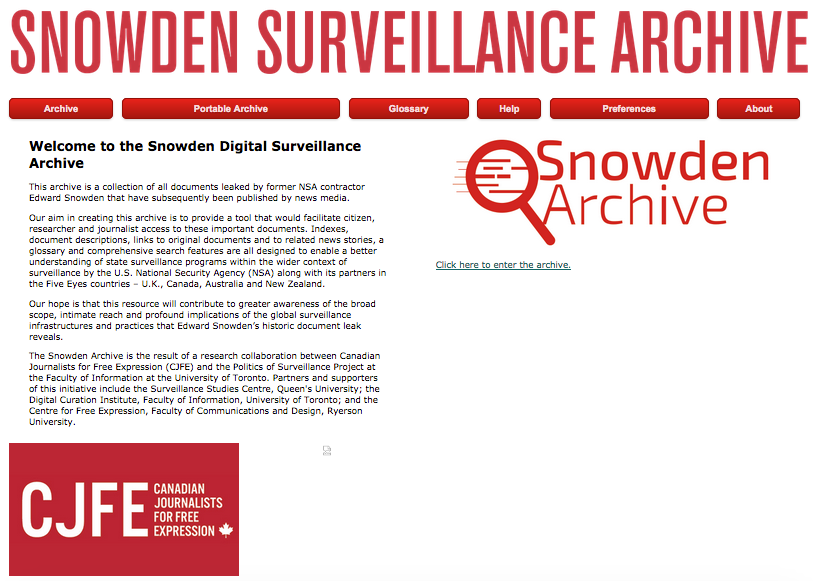 https://snowdenarchive.cjfe.org
15
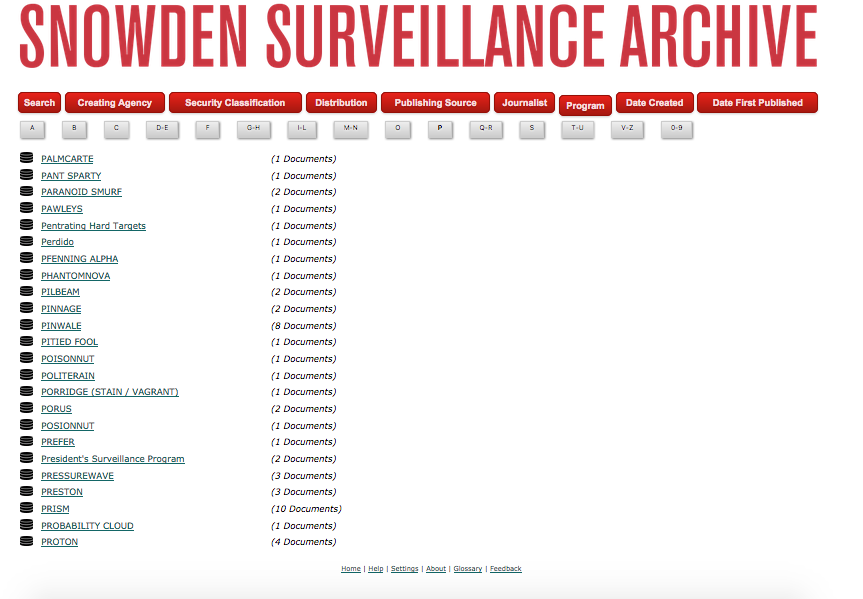 16
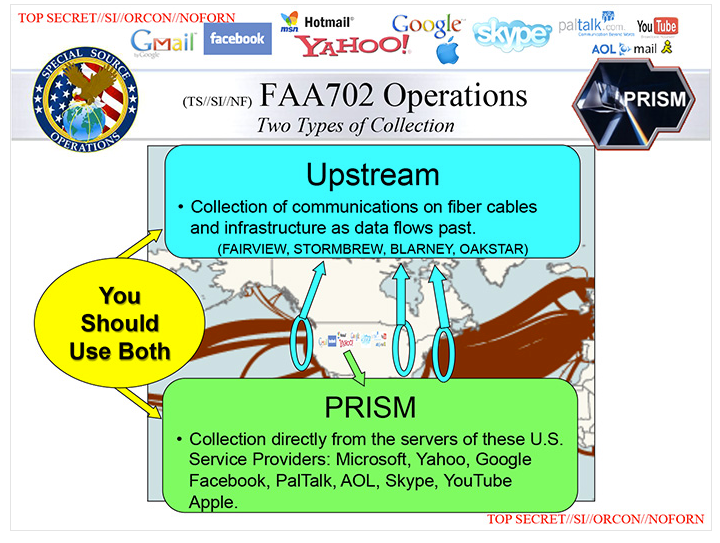 http://www.washingtonpost.com/
wp-srv/special/politics/prism-collection-documents/
17
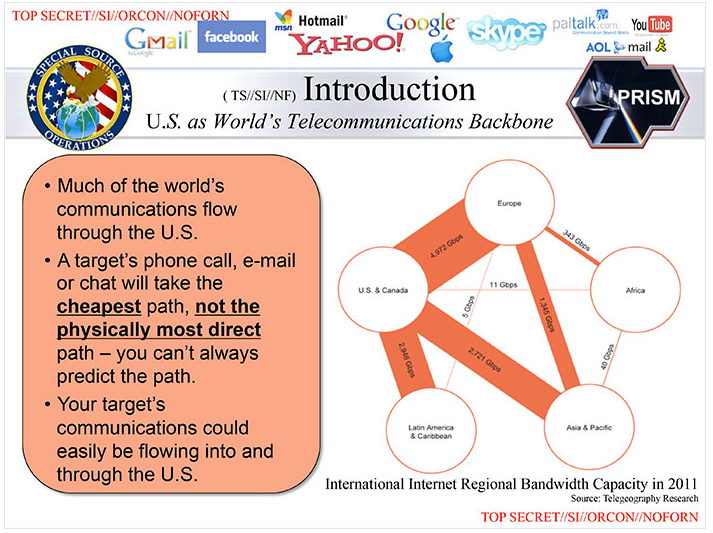 18
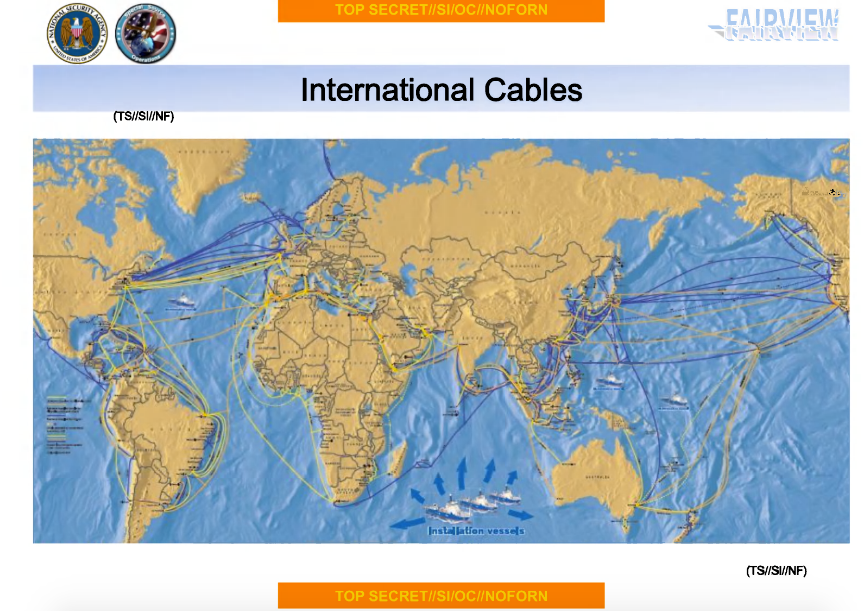 19
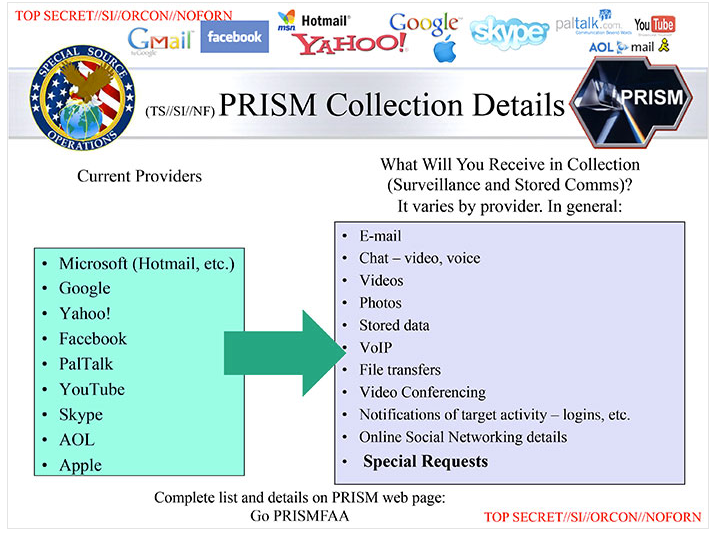 20
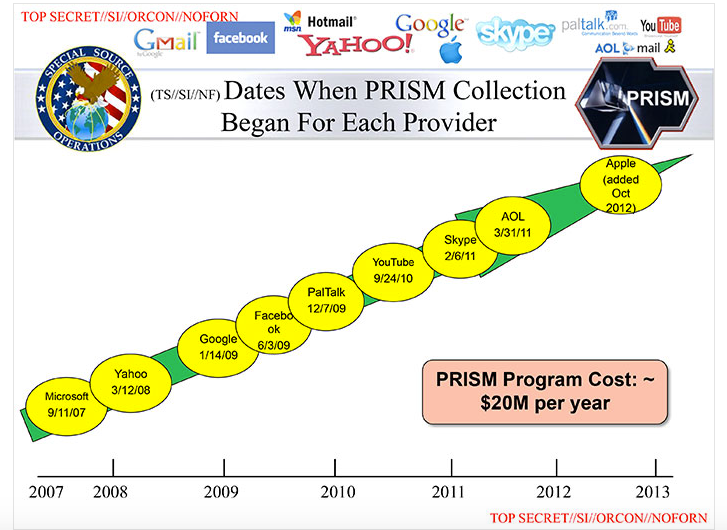 21
Privacy Enhancing Technology
To protect content: encryption
Used by almost everyone to reduce fraud, commercial spying, stalking and other antisocial surveillance
To protect contacts, actions and anonymity: Tor
Used by commercial, charity and government staff to keep their organisations confidential
Used by political dissidents in oppressive regimes
Supported by the US and other democratic Governments
Both can also be used to conceal criminal activities
22
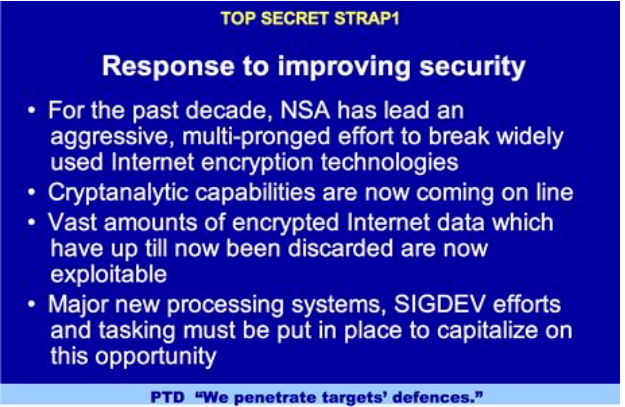 23
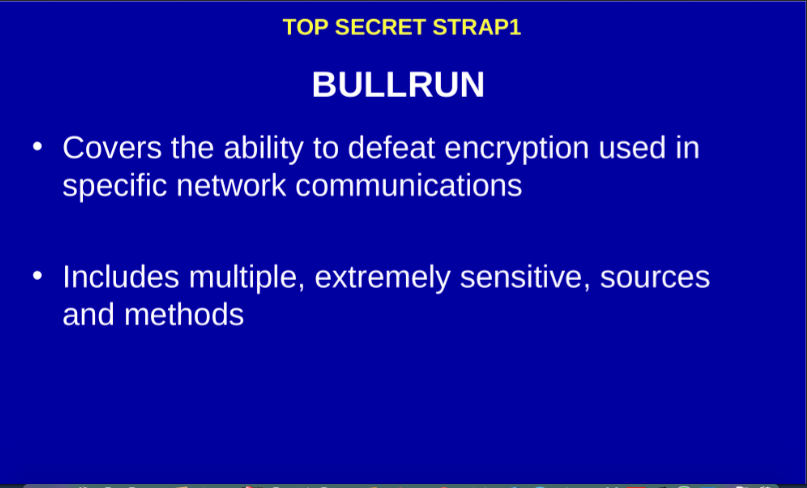 http://www.spiegel.de/media/media-35532.pdf
24
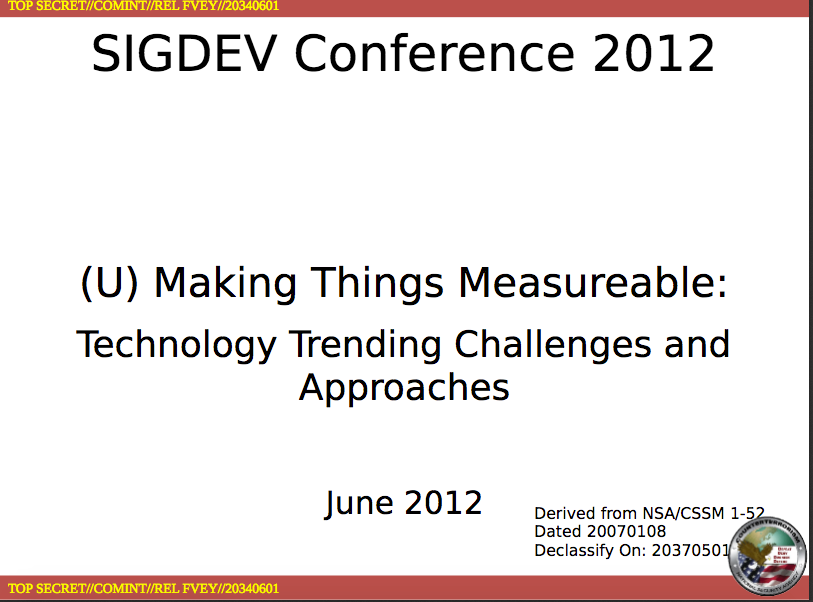 40 slide presentation, online at
 http://www.spiegel.de/media/media-35535.pdf
25
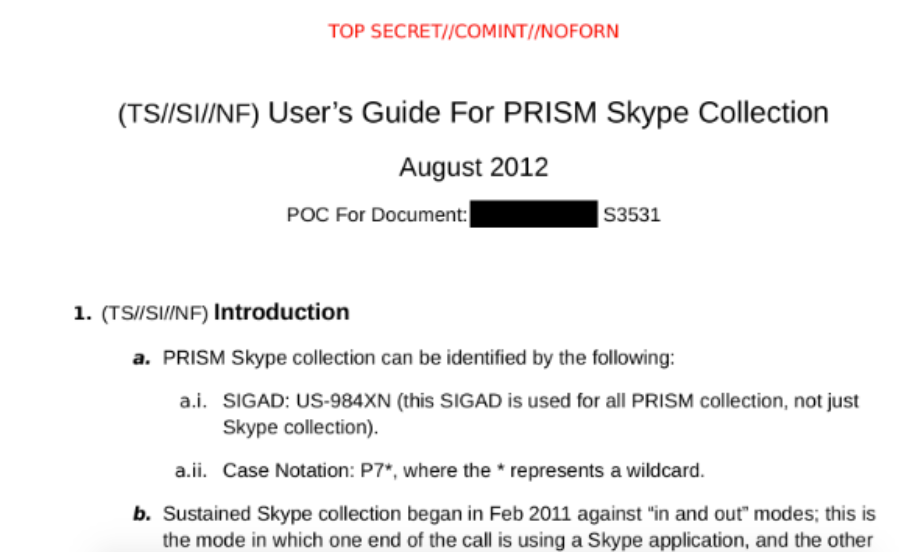 9 page guide http://www.spiegel.de/media/media-35530.pdf
26
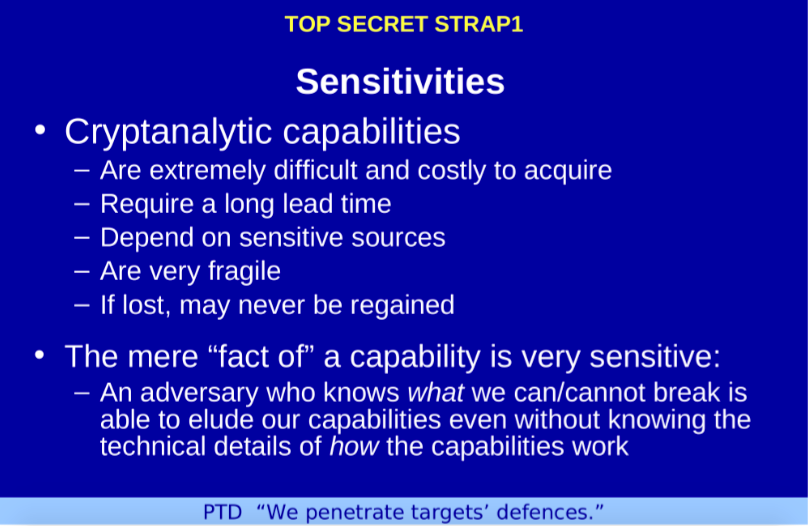 http://www.spiegel.de/media/media-35532.pdf
27
TorThe Onion Router
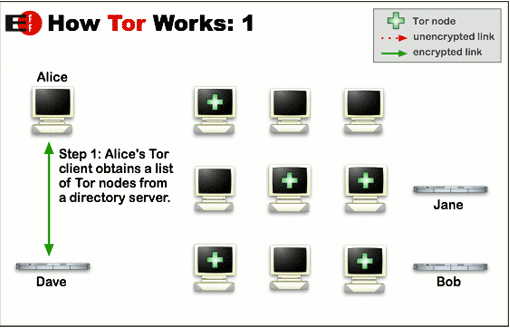 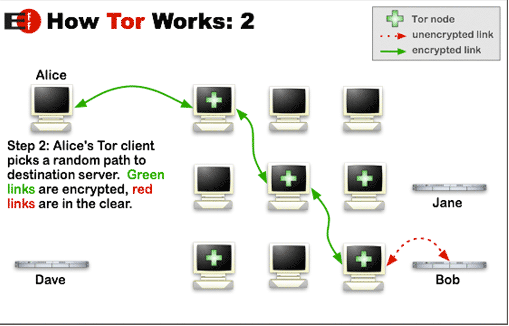 Supported by the US Government and others so that staff and companies could work overseas without revealing their affiliations and so that political dissidents could evade surveillance by oppressive regimes.
28
The NSA opinion of Tor
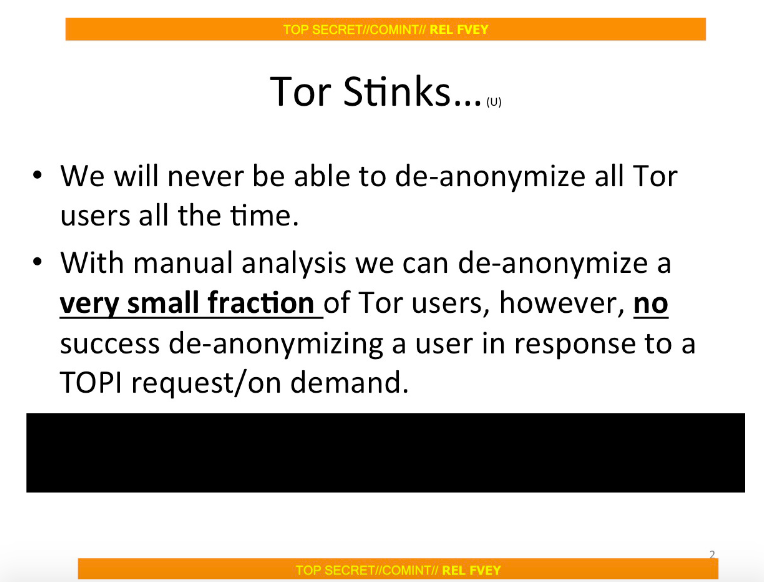 29
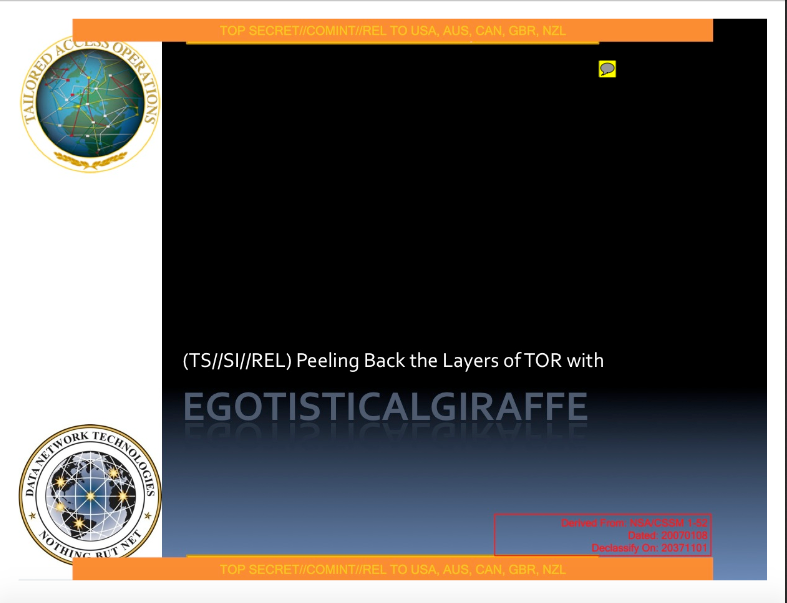 30
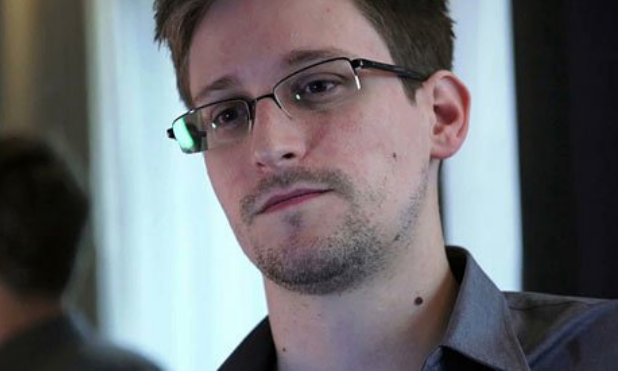 Why would anyone sacrifice a salary of roughly $200,000, a girlfriend with whom he shared a home in Hawaii, a stable career, and a family he loves?
“I'm willing to sacrifice all of that because I can't in good conscience allow the US government to destroy privacy, internet freedom and basic liberties for people around the world with this massive surveillance machine they're secretly building. … I really want the focus to be on these documents and the debate which I hope this will trigger among citizens around the globe about what kind of world we want to live in. … … My sole motive is to inform the public as to that which is done in their name and that which is done against them.”
31
Conflicting Requirements
There are many legitimate reasons to want or need private communications.
We want secure systems but we do not want criminals to be able to hide their activities
How much security is enough but not too much?
Following the Snowden leaks:
 the USA introduced restrictions to limit NSA spying on US citizens
The UK passed laws to make it clear that what had been happening was legal, and to extend surveillance powers
32
The UK Investigatory Powers Actsometimes called The Snoopers’ Charter?
“world-leading legislation that provides unprecedented transparency and substantial privacy protection”  Amber Rudd, Home Secretary
“opens every detail of every citizen’s online life up to state eyes, drowning the authorities in data and putting innocent people’s personal information at massive risk. This new law is world-leading – but only as a beacon for despots everywhere”         Bella Sankey, policy director of Liberty
33
The IPA
227 pages of legislation plus 64 schedules!
Compels ISPs to record the website domains that users visit and keep these records for 12 months
Agencies can hack into phones and other computers, and require companies to help them
Public authorities can obtain this data
34
Who can access data under IPA?
police, MI5, MI6, GCHQ, MoD, Department of Health, Home Office, Ministry of Justice, Department for Transport, National Crime Agency, HMRC, Department of Work and Pensions, Ambulance Trusts, Criminal Cases Review Commission, Competition and Markets Authority, Financial Conduct Authority, Fire Authorities, Food Standards Agency, Gambling Commission, Gangmasters and Labour Abuse Authority, Health and Safety Executive, Independent Police Complaints Commission, Information Commissioner, NHS Business Services Authority, Office of Communications, Serious Fraud Office …  and the equivalent authorities in Scotland, Northern Ireland and Wales.
35
For what purposes? (1)
(a) in the interests of national security,
(b) for the purpose of preventing or detecting crime or of preventing disorder,
(c) in the interests of the economic well-being of the United Kingdom so far as those interests are also relevant to the interests of national security,
(d) in the interests of public safety,
(e) for the purpose of protecting public health,
(f) for the purpose of assessing or collecting any tax, duty, levy or other imposition, contribution or charge payable to a government department,
36
For what purposes? (2)
(g) for the purpose of preventing death or injury or any damage to a person’s physical or mental health, or of mitigating any injury or damage to a person’s physical or mental health,
(h) to assist investigations into alleged miscarriages of justice,
(i) where a person (“P”) has died or is unable to identify themselves because of a physical or mental condition—(i) to assist in identifying P, or  (ii) to obtain information about P’s next of kin or other persons connected with P or about the reason for P’s death or condition, or
(j) for the purpose of exercising functions relating to—
       (i) the regulation of financial services and markets, or
       (ii )financial stability.
37
The CJEU has ruled that …
mass retention of personal data is not permissible
access to personal data must be authorised by an independent body
only data belonging to people who are suspected of serious crimes can be accessed 
individuals must be notified if their data is accessed
38
Attitudes to privacy differ widely
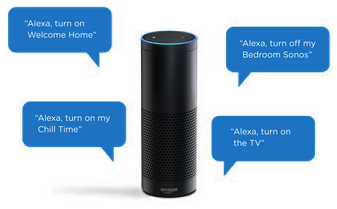 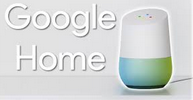 Many voice-activated devices
Send their data to remote servers 
for analysis and other processing.

They have to listen to everything
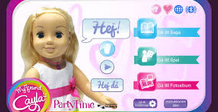 39
Spooks, Geeks and Privacy Activiststhe dilemmas have not been resolved
The battles will continue.
Privacy activists will use the courts to maintain the right to privacy, whilst most of us continue to give our personal data to anyone who offers a discount voucher
Spooks against Geeks is an arms race. Each side tries to maintain supremacy. “Who should win?” is a political and social question. 
How much security is enough but not too much?
It is important to reach a well informed consensus.
40
These dilemmas are not new
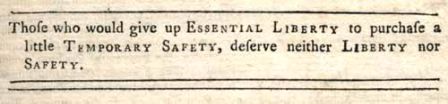 Benjamin Franklin, 1755
41
How much security is enough but not too much?
42